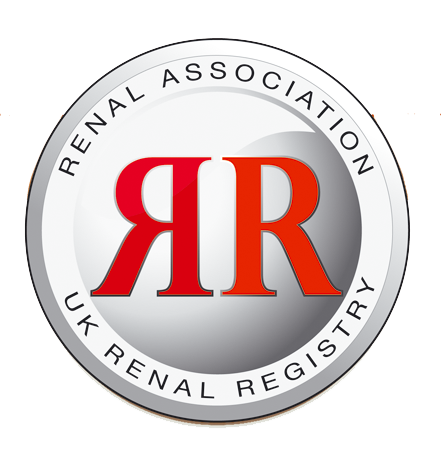 Figure 6.1. A – adult patients incident to RRT 01/01/2012–31/12/2014 who were wait-listed or transplanted within 2 years of RRT start; B – time to transplantation of adult patients incident to RRT 01/01/2012–31/12/2014 and wait-listed by 31/12/2015 who received a Tx within 2 years of wait-listing
DBD – donor after brain death; DCD – donor after circulatory death; LKD – living kidney donor
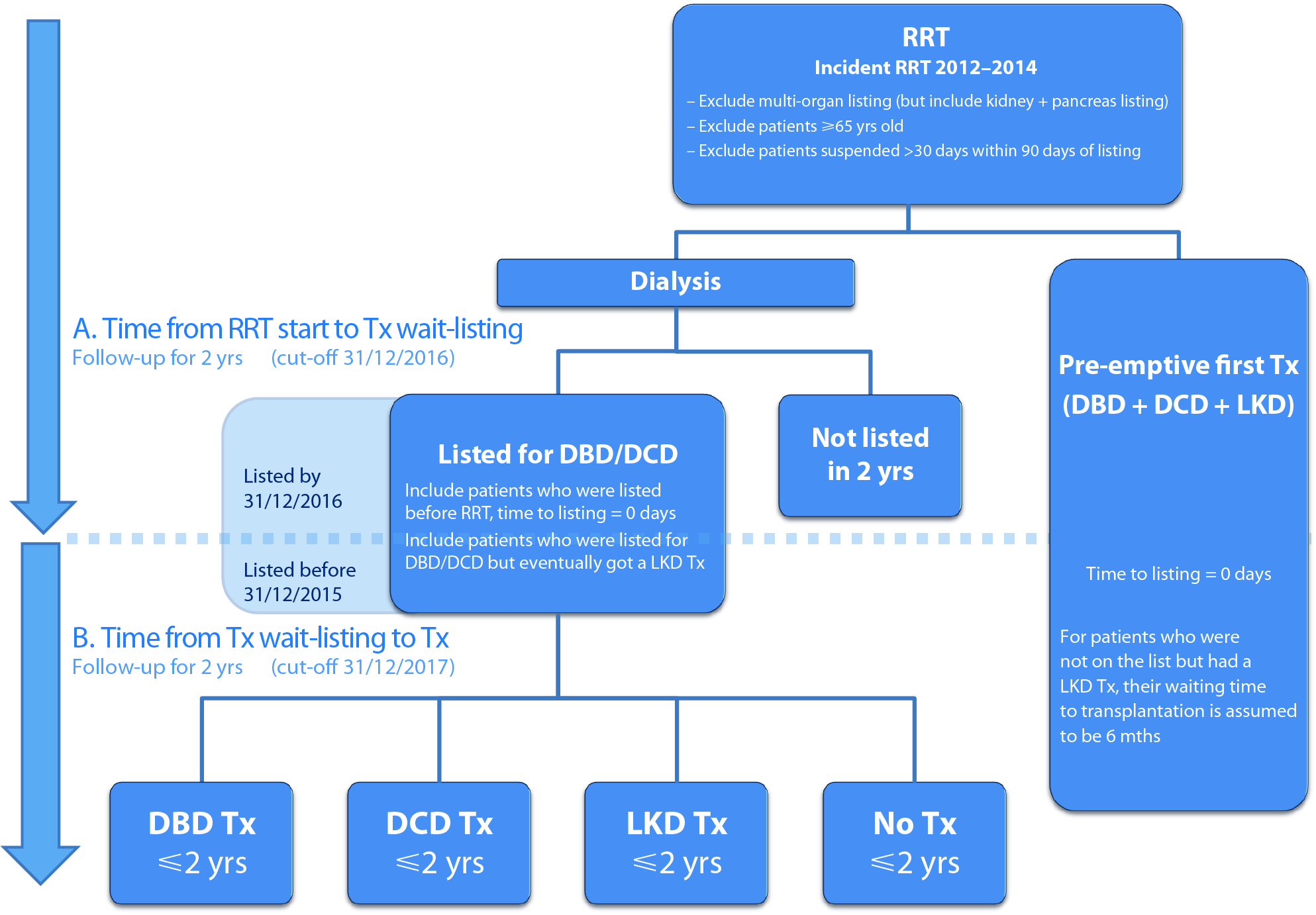 UK Renal Registry 21st Annual Report
Data to 31/12/2017
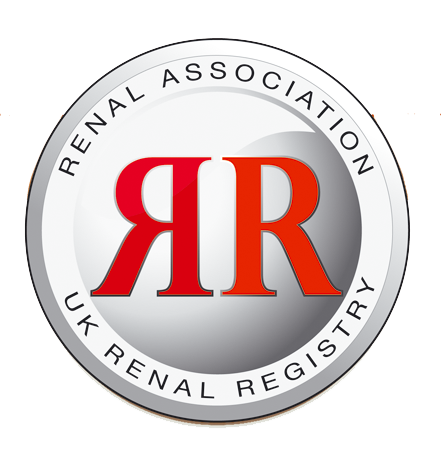 Figure 6.2. Percentage of adult RRT patients wait-listed
prior to or within 2 years of starting RRT by centre
(cohort incident to RRT 01/01/2012–31/12/2014)
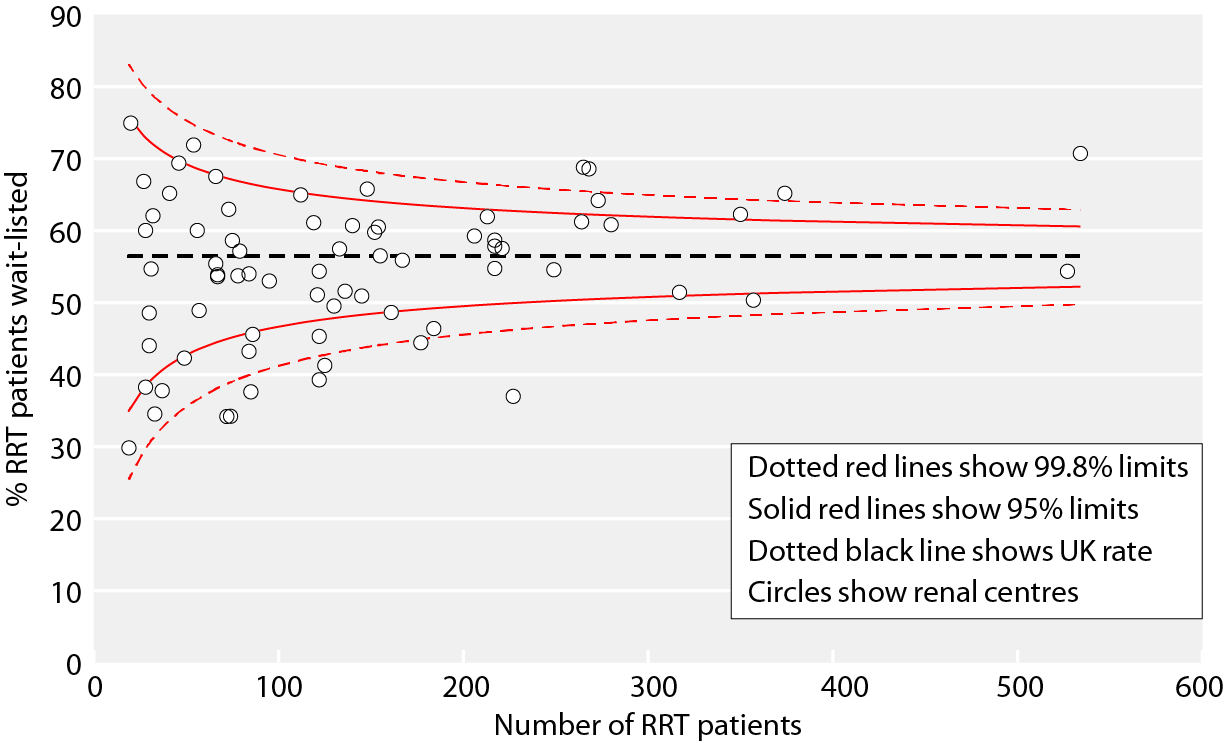 UK Renal Registry 21st Annual Report
Data to 31/12/2017
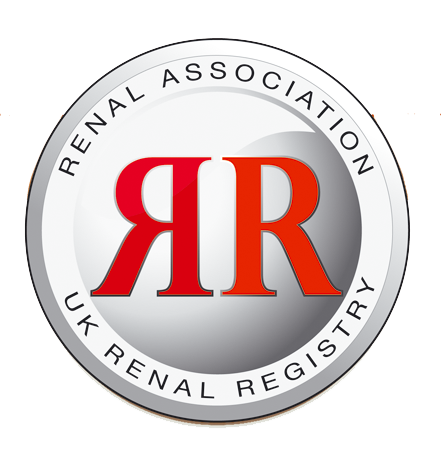 Figure 6.3. Median time (or ﬁnal event time)
from starting RRT to wait-listing by centre
(cohort incident to RRT 01/01/2012–31/12/2014)
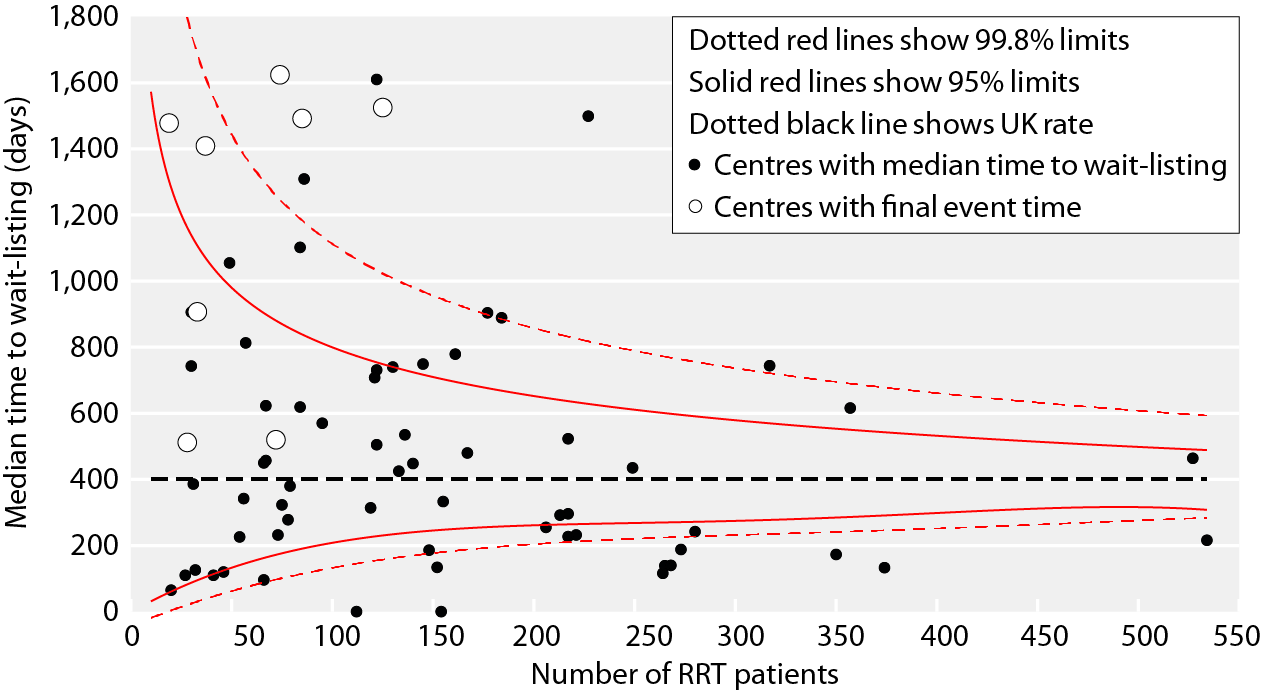 UK Renal Registry 21st Annual Report
Data to 31/12/2017
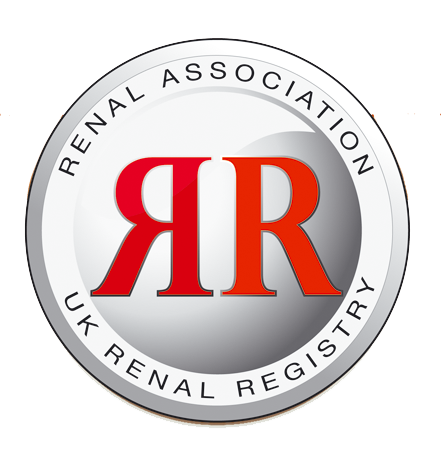 Figure 6.4. Percentage of adult RRT patients wait-listed by 31/12/2015 who received a Tx from a donor after brain death (DBD) within 2 years by centre
(cohort incident to RRT 01/01/2012–31/12/2014)
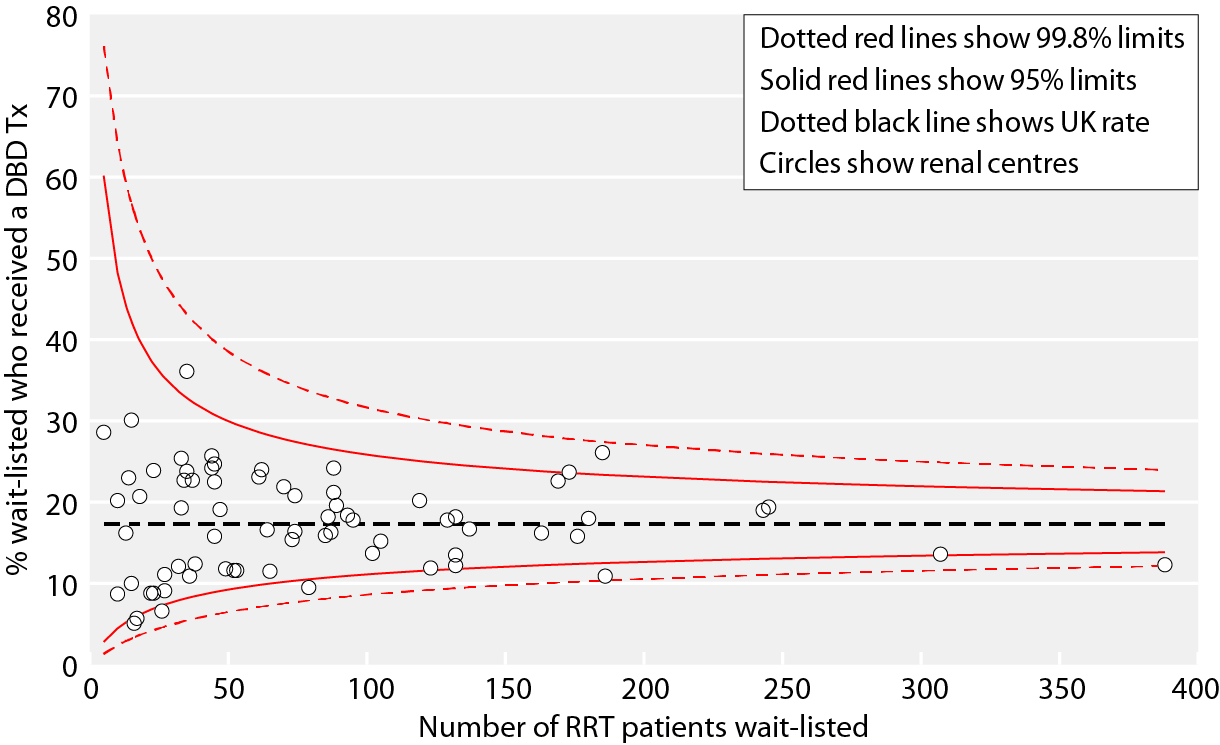 UK Renal Registry 21st Annual Report
Data to 31/12/2017
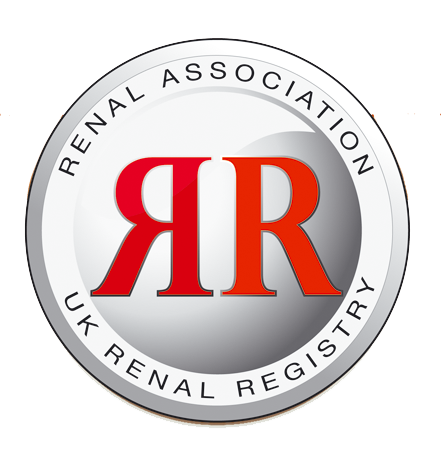 Figure 6.5. Percentage of adult RRT patients wait-listed by 31/12/2015 who received a Tx from a donor after circulatory death (DCD) within 2 years by centre
(cohort incident to RRT 01/01/2012–31/12/2014)
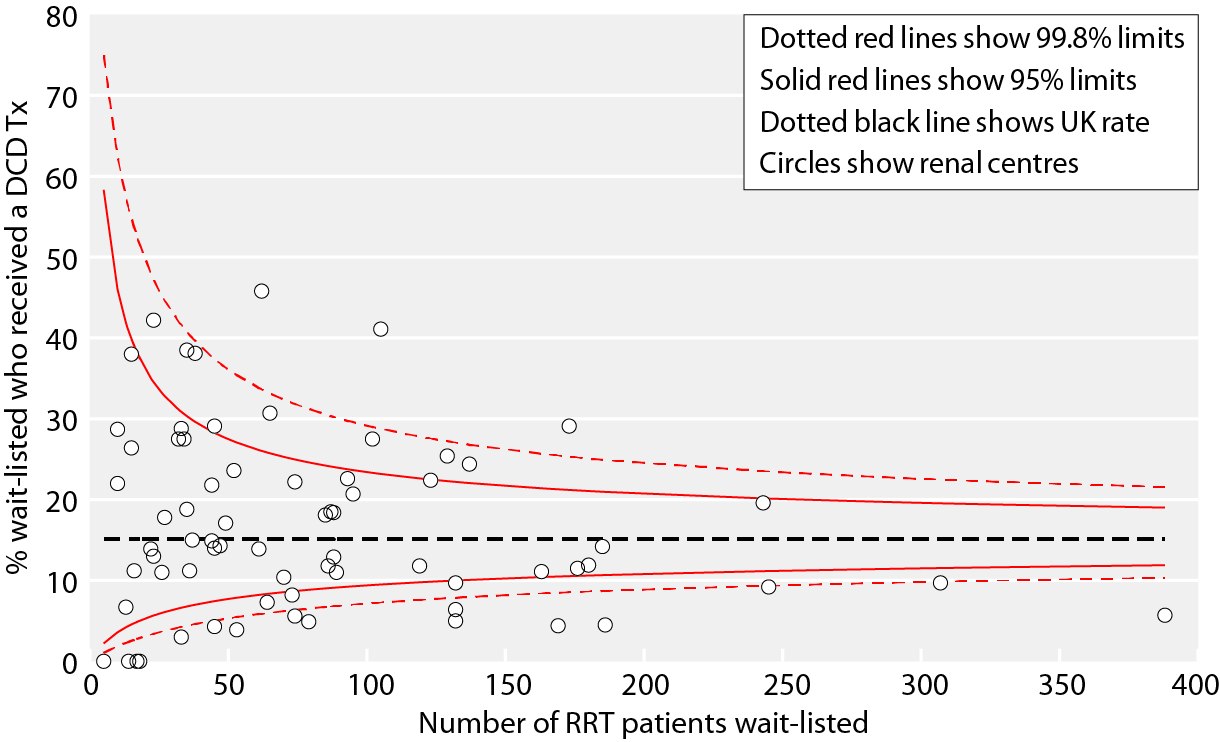 UK Renal Registry 21st Annual Report
Data to 31/12/2017
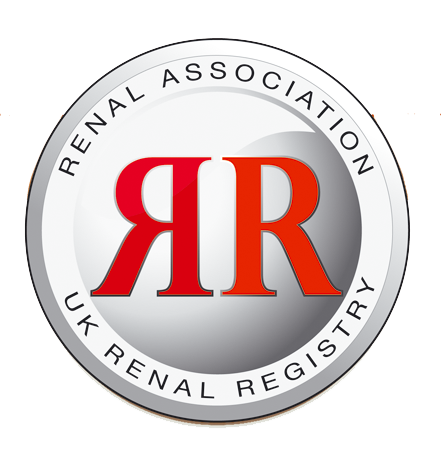 Figure 6.6. Percentage of adult RRT patients wait-listed by 31/12/2015 who received a Tx from any donor type (deceased or living) within 2 years by centre
(cohort incident to RRT 01/01/2012–31/12/2014)
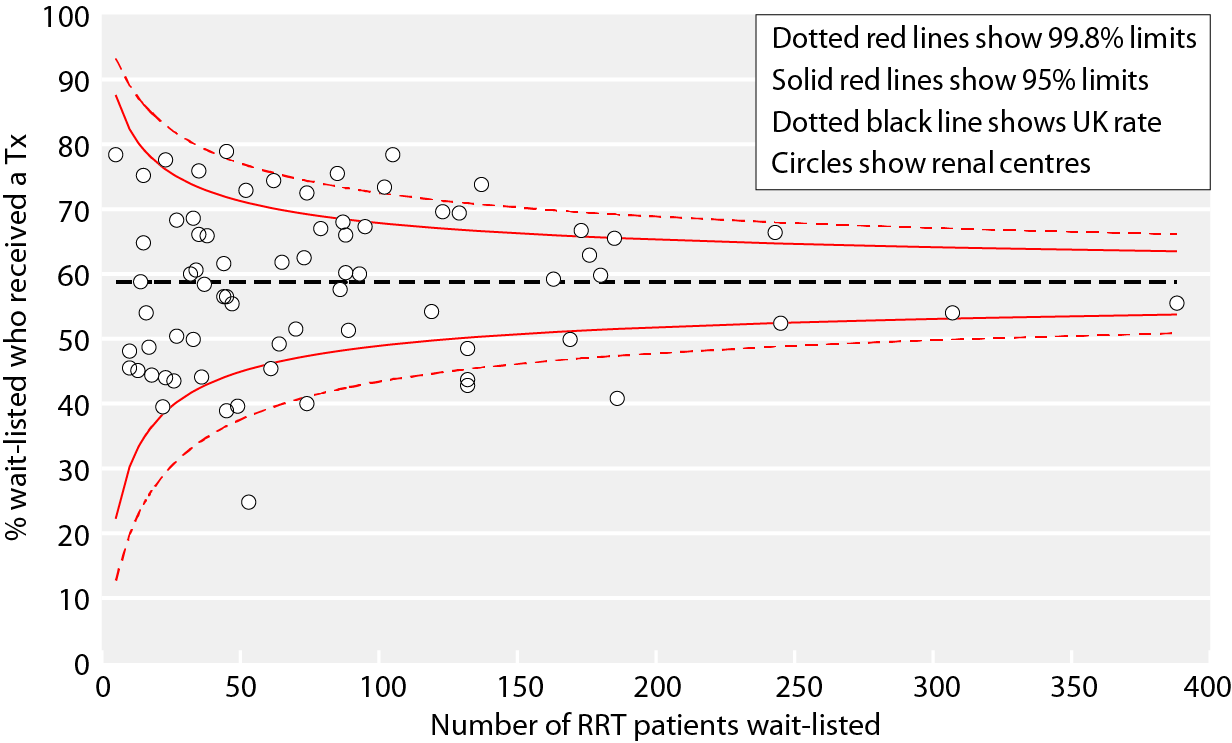 UK Renal Registry 21st Annual Report
Data to 31/12/2017